AT in the Higher Ed environment: What are students using?
Outline
Introductions

Details


Common Problems/solutions
Who are we?
Howard Kramer
Colorado


Dan Comden
Washington
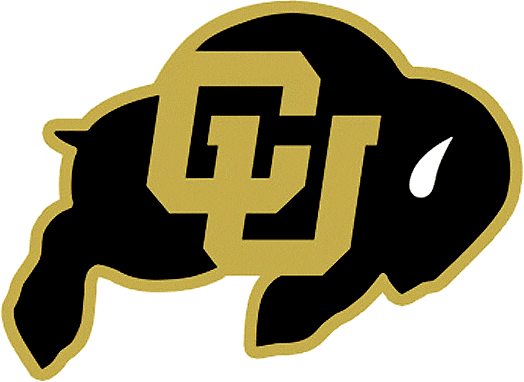 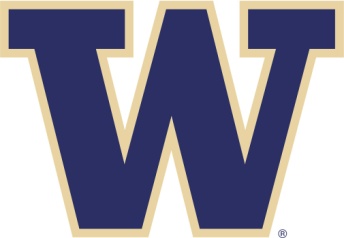 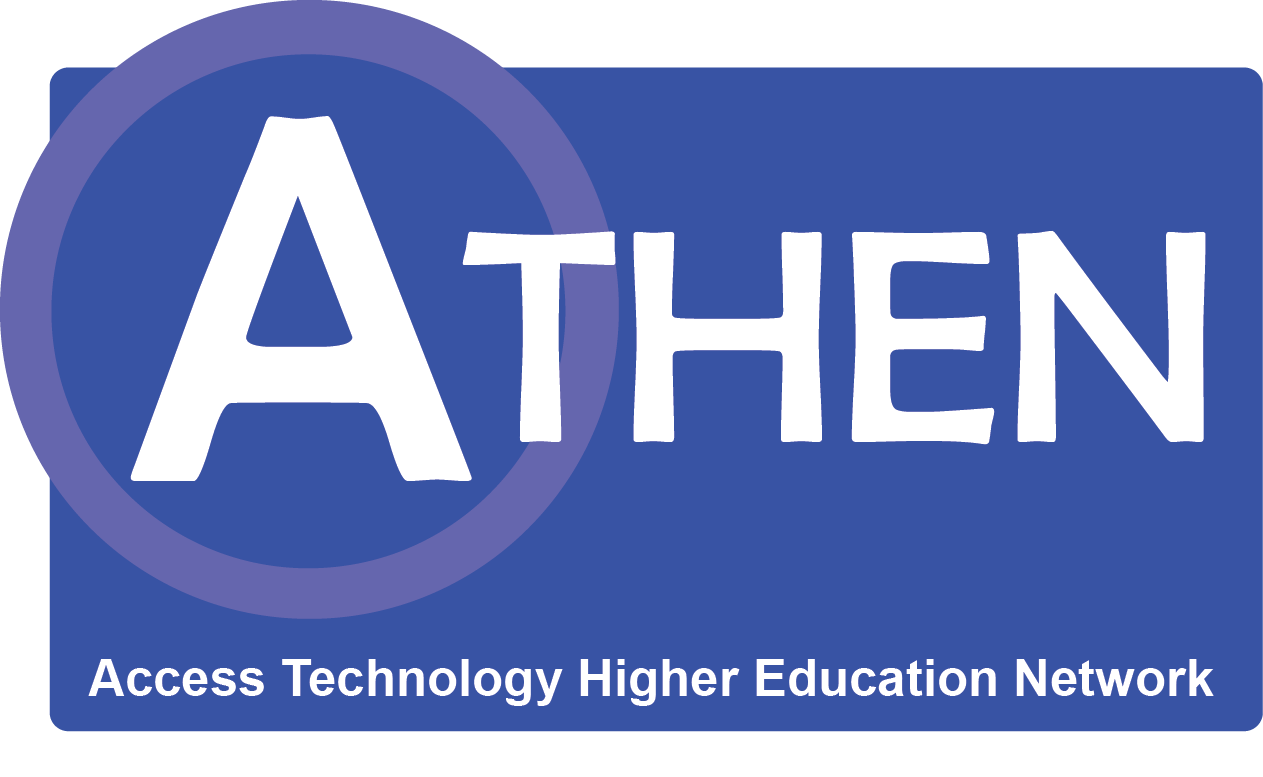 Who are we?
ATHEN
Access Technology Higher Education Network

Web: athenpro.org

Conference: Accessing Higher Ground
Details
Home Departments

Funding

Locations
What are students using?
Screenreaders

Magnification
Hardware
Software

Other hardware
What are students using?
Text to Speech


Scan/Read systems


Speech to Text
Alternate Text
Sources

Math

Graphics
Common Problems/Solutions
JAWS

ZoomText

Others?
What's Next
New products

Mobile devices

Virtualization
Please complete an evaluation HE-05